Týdenní přehled epidemické situace a stavu očkovánív Královéhradeckém kraji
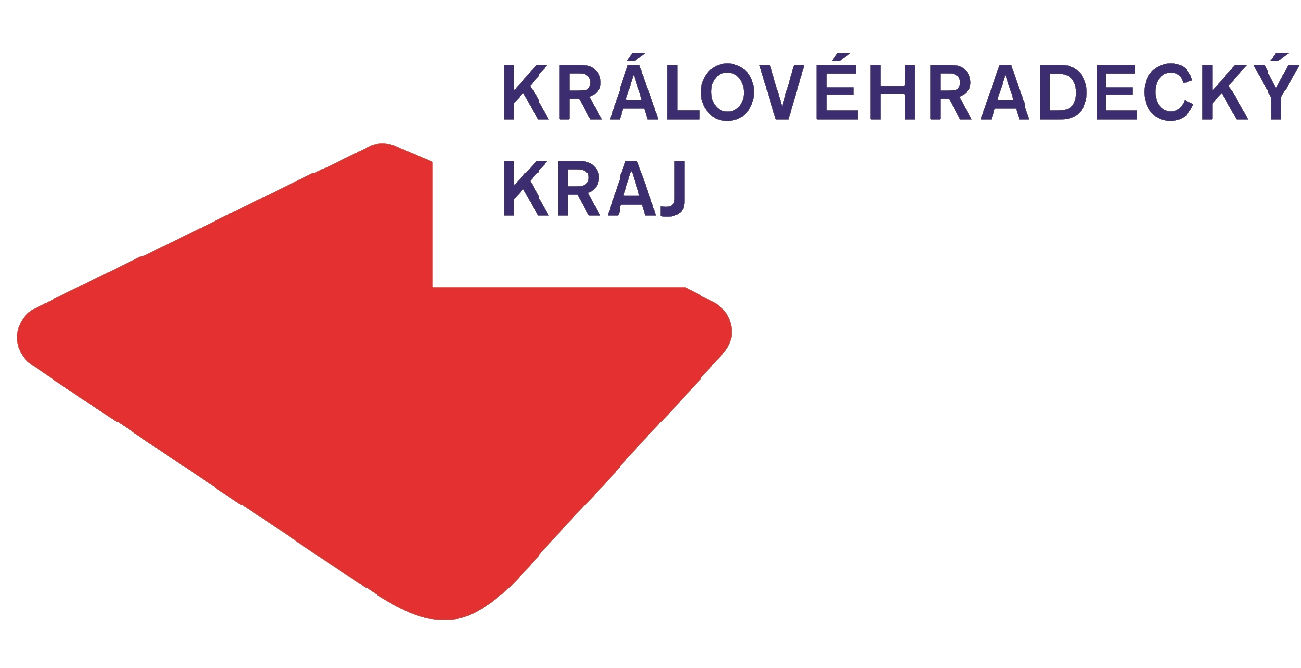 Aktuální situace v Královéhradeckém krajik 27. 6. 2021
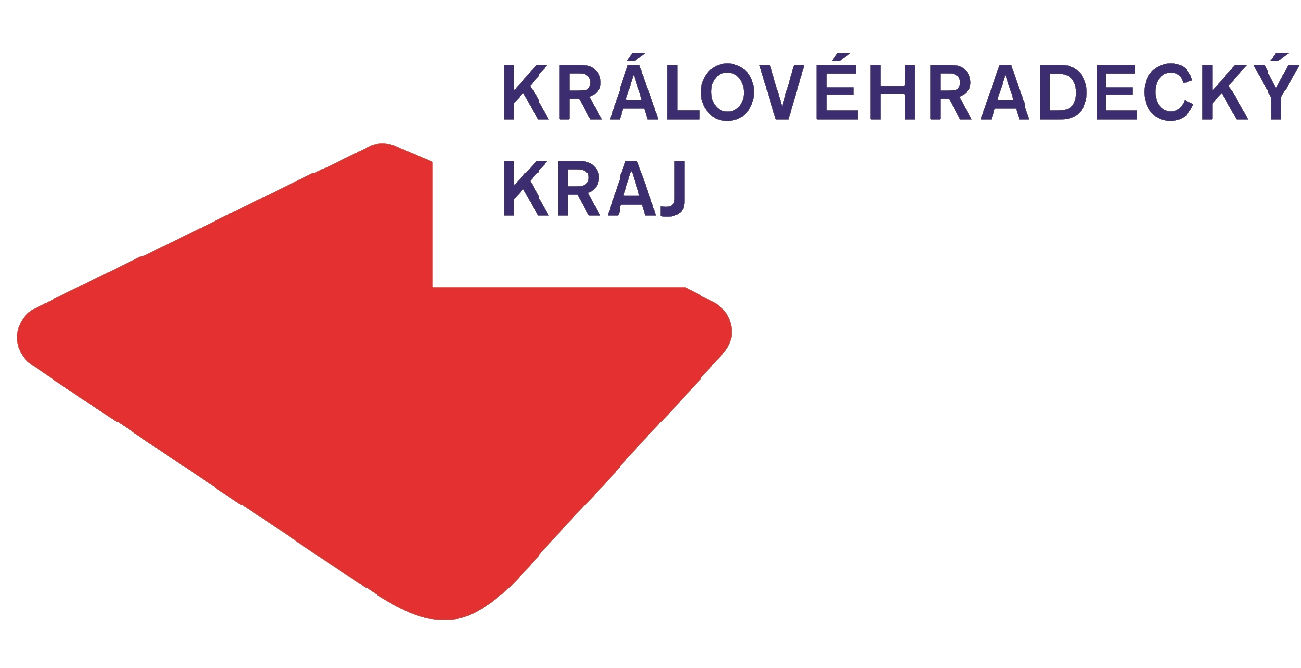 Stav očkování obyvatel v ČR k 27. 6. 2021
Osoby na 100 obyvatel (% populace)
*
Obyvatelstvo 
k 1. 1. 2021
*  osoby, které nebyly očkovány a ani nejsou přihlášeny k očkování a kdykoliv v minulosti prodělali onemocnění COVID-19 podle dat ISIN
Zdroj dat: Centrální rezervační systém; ISIN / COVID-19 - Informační systém infekční nemoci
Očkovaní v krajích (podle místa podání)
Stav k 27. 6. 2021
Počty unikátních osob (nikoli dávek)
Počet vakcinovaných osob na 100 obyvatel
Počet vakcinovaných osob na 100 obyvatel
≥ 49,0
47,00–48,99
43,00–46,99
< 43,00
LBK
ULK
HKK
KVK
PHA
PAK
MSK
STC
OLK
PLK
VYS
ZLK
JMK
JHC
Zdroj: Informační systém infekční nemoci (ISIN) – modul očkování
Očkovaní v krajích (podle místa bydliště)
Stav k 27. 6. 2021
Počty unikátních osob (nikoli dávek)
Počet vakcinovaných osob na 100 obyvatel
Počet vakcinovaných osob na 100 obyvatel
≥ 48,0
46,50–47,99
45,00–46,49
< 45,00
LBK
ULK
HKK
KVK
PHA
PAK
MSK
STC
OLK
PLK
VYS
ZLK
JMK
JHC
Bydliště není uvedeno u 49 501 osob z počáteční fáze vakcinace
Zdroj: Informační systém infekční nemoci (ISIN) – modul očkování
Celkový počet dodaných a podaných dávek k 27. 6.
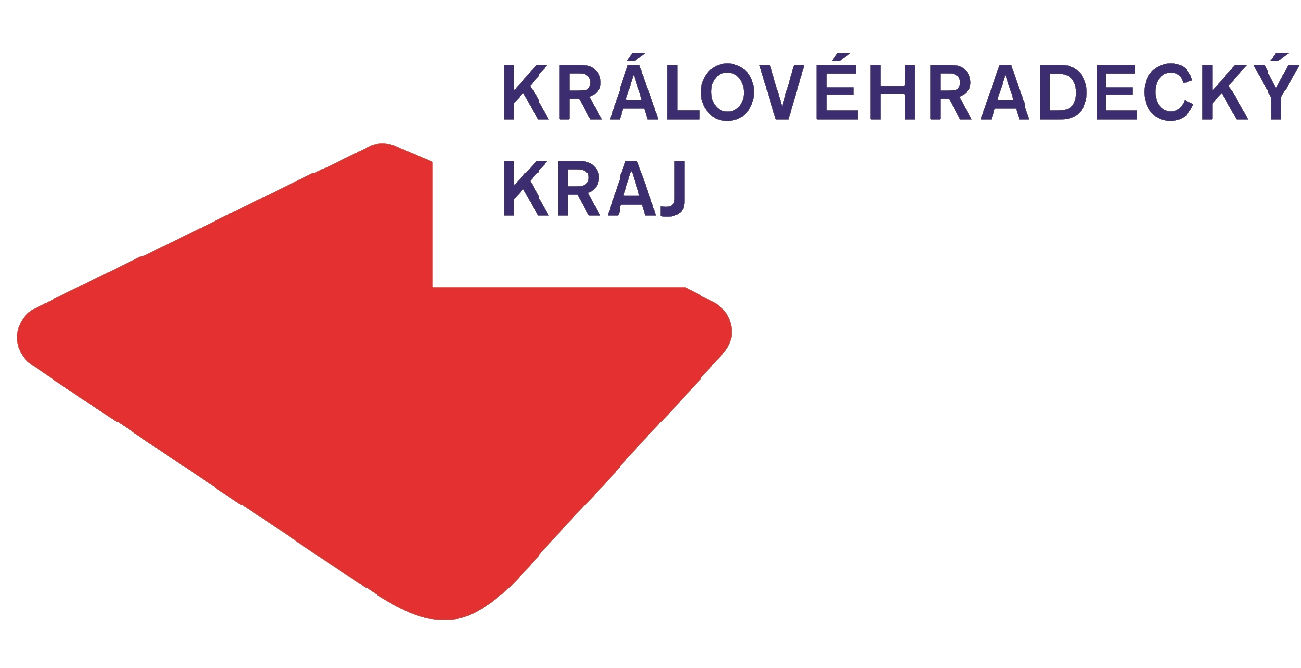 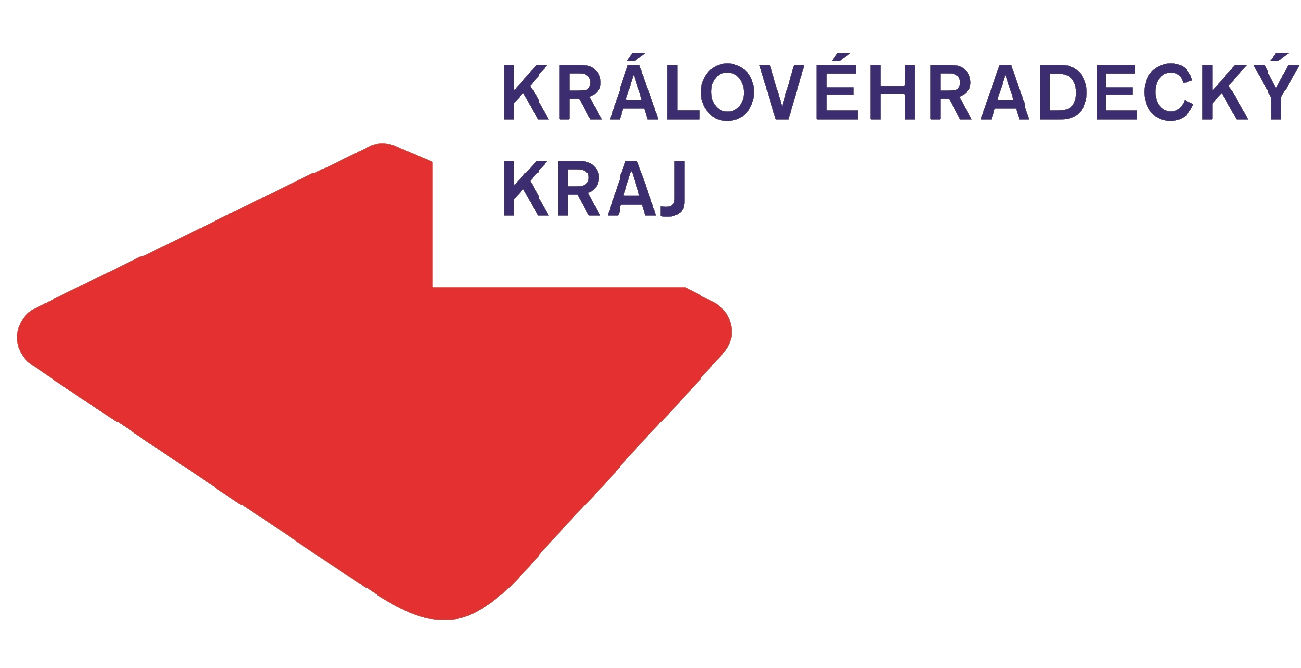 Ve 25. týdnu prům. 4.844 očkování za den
Vakcíny Moderna, AstraZeneca a Johnson jsou distribuovány praktickým lékařům
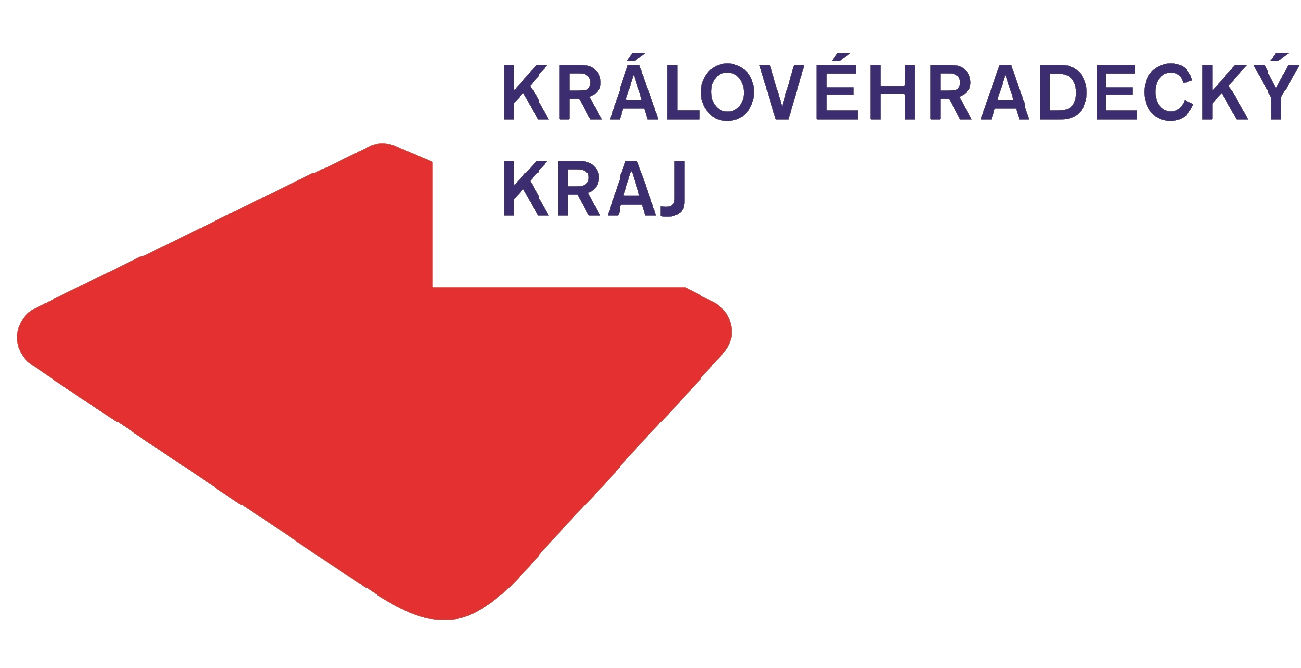 Praktičtí lékaři – dávky k 27. 6. 2021
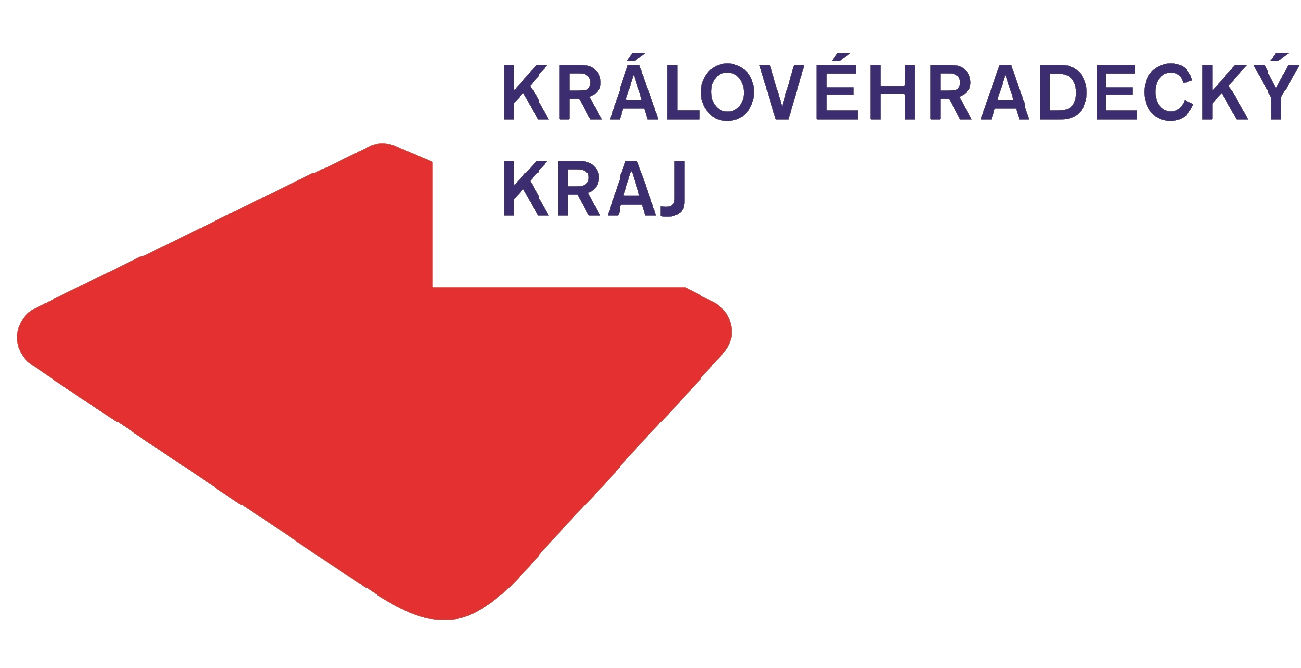 Informace COVID-19
COVID-19 | Královéhradecký kraj Onemocnění aktuálně od MZČR (mzcr.cz)
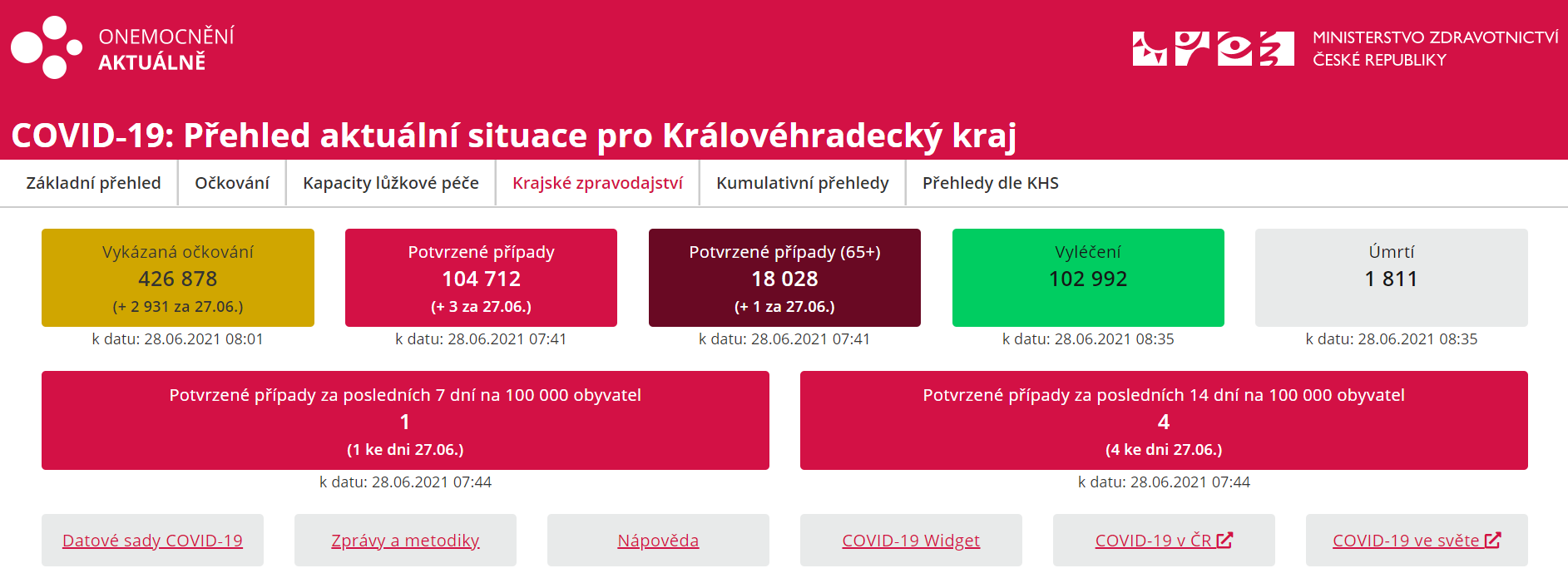 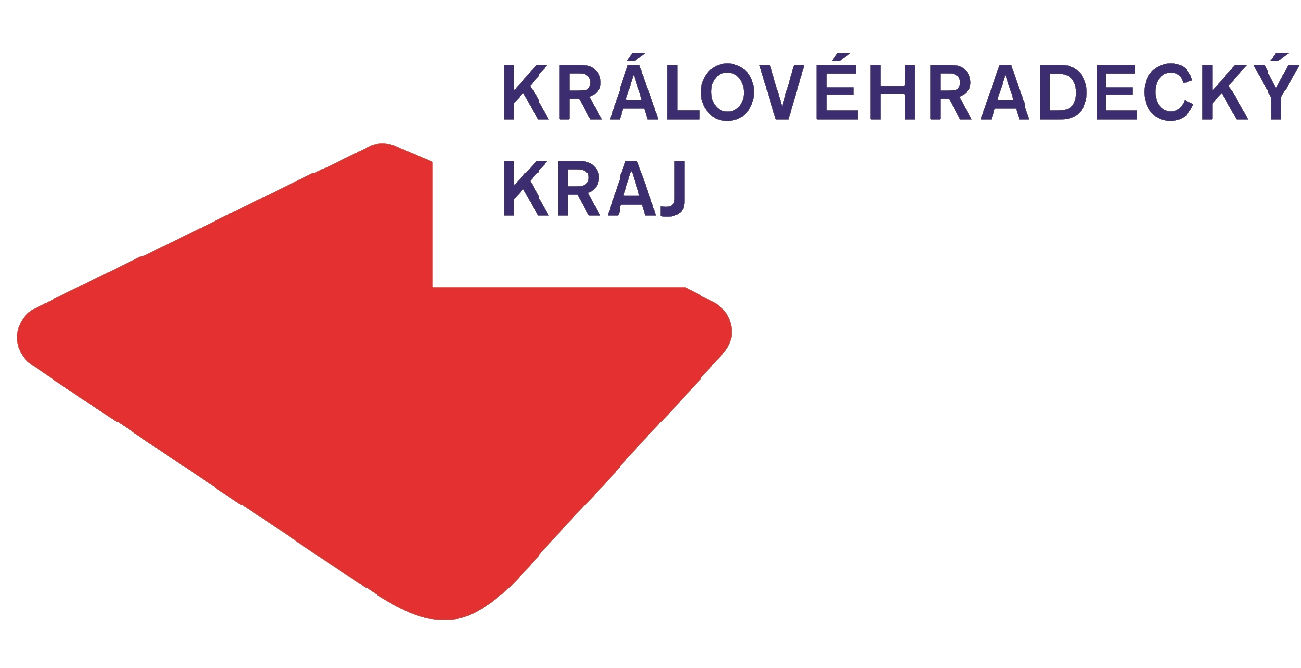 Děkuji za pozornost.

Martin Červíček
hejtman
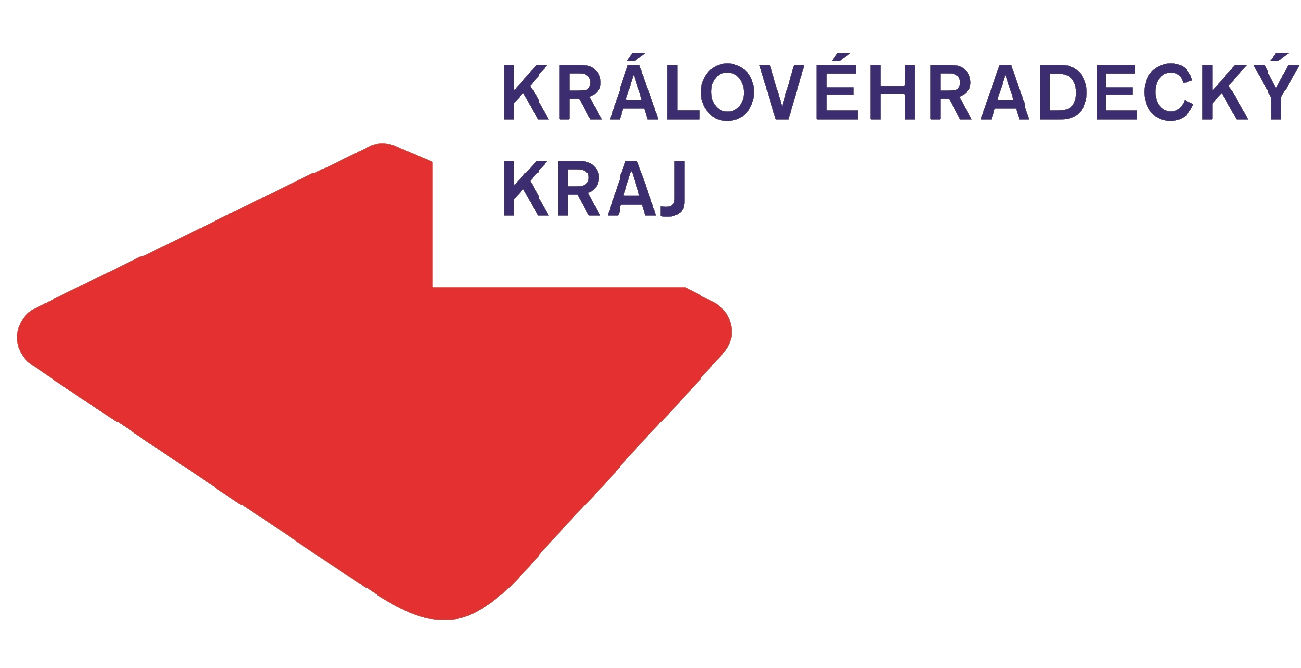